Dravci

- ostrý hákovitě zahnutý zobák, ostré drápy
- loví ve dne živou kořist, někteří sbírají mršiny
- udržují biologickou rovnováhu (hlodavci)
- krmiví
- dobrý zrak a sluch
- sokolnictví – biologický způsob lovu – cvičení dravci
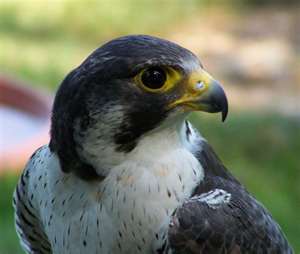 sokol
stěhovavý
káně lesní
nejproměnlivější zbarvení opeření od bílé po černou
kořist si vyhlédne při plachtění nebo třepotání
hnízdo vysoko na stromech
hraboši, plazi, obojživelníci, mladí ptáci, hmyz
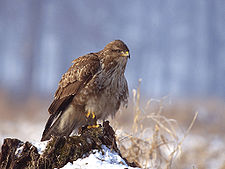 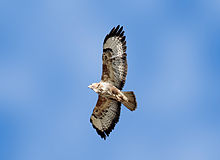 jestřáb lesní
- dlouhý ocas – létá mezi stromy
- samec šedá horní část těla s modrým nádechem
- menší než samice
- loví veverky, sojky, holuby
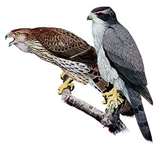 mládě              samec
poštolka obecná
- samice a mladí rezavý hřbet, samec světle šedou hlavu
a ocas, červenavě hnědý hřbet
- třepotavý let – hledání kořisti, střemhlavý let - lov
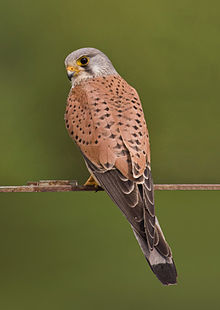 sokol stěhovavý
- velikost havrana
- nejnápadnější – tmavý vous na bílé tváři
- loví v letu, střemhlavý let 300 km/h
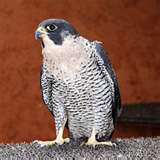 orel skalní
- samice výrazně větší
- zbarvení – od černo hnědé po tmavě hnědou
- kořist odnáší na vyvýšené místo, zobákem ji roztrhá
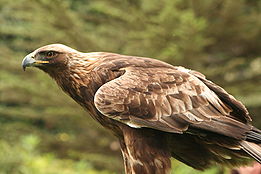 orel mořský
- největší dravec žijící v ČR
- žlutý hákovitý zobák, krátký bílý ocas, hlava a krk světlý,
  zbytek těla tmavě hnědý
- za letu – široká křídla s roztaženými  letkami
- ryby, vodní ptáky, savce
- velké hnízdo na stromě u vody
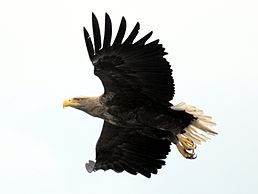 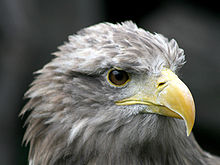 Poznej tyto dravce
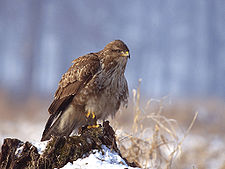 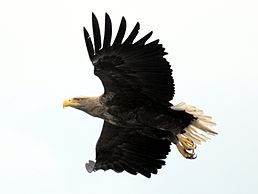 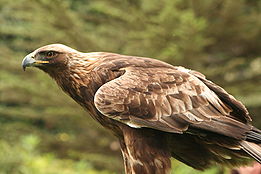 1                                        2                                             3
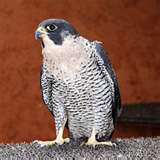 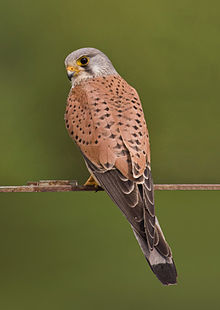 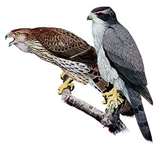 4                                         5                                            6
Kontrola poznávání dravců
Káně lesní
Orel mořský
Orel skalní
Sokol stěhovavý
Jestřáb lesní
Poštolka obecná